Литературная гостиная
Точка роста- 
семья и дом
Воспитывает все: люди, вещи, явления, но прежде всего и дольше всего – люди.                  А.С.Макаренко
СЕМЬЯ – это семь «Я»
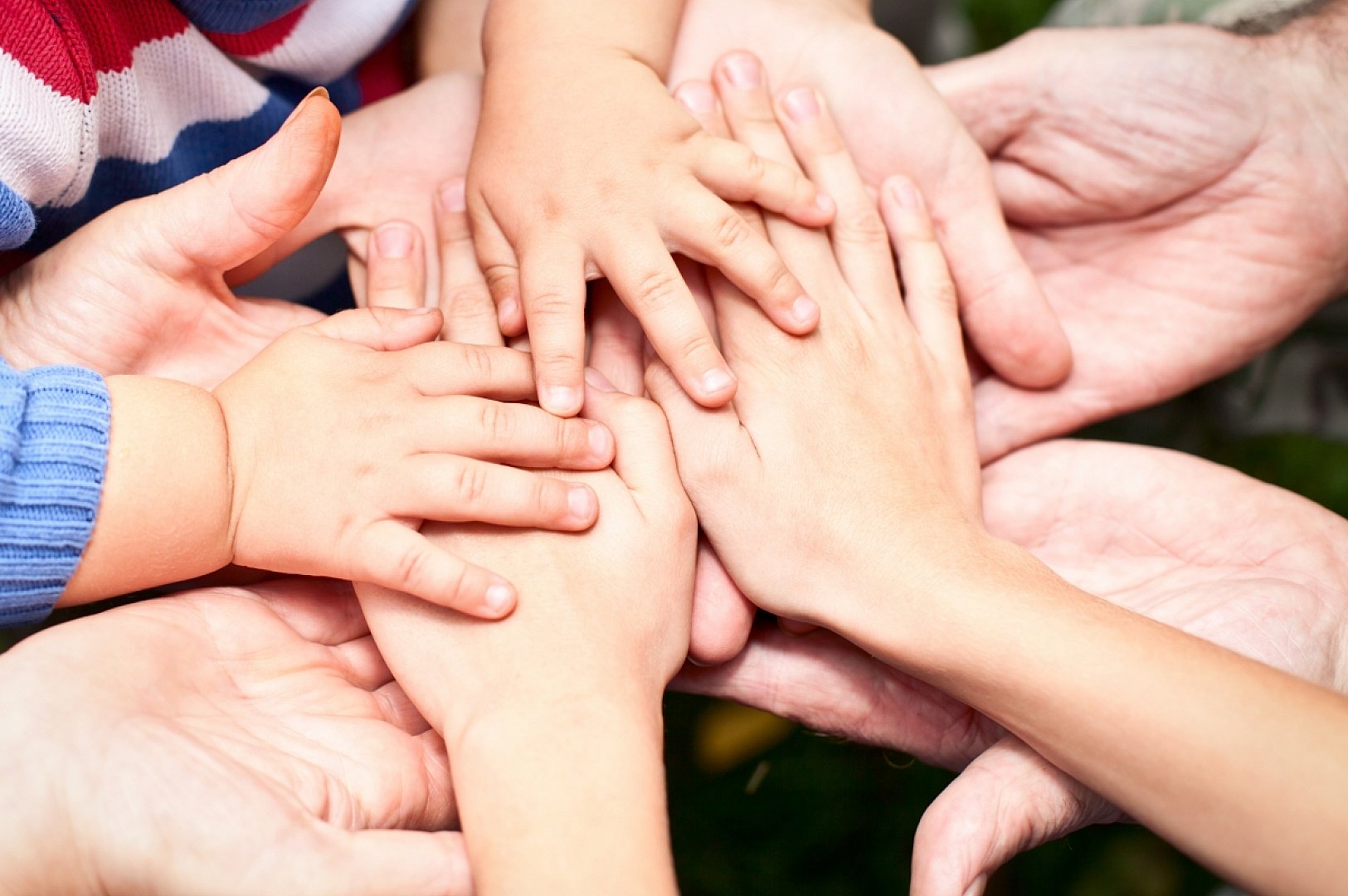 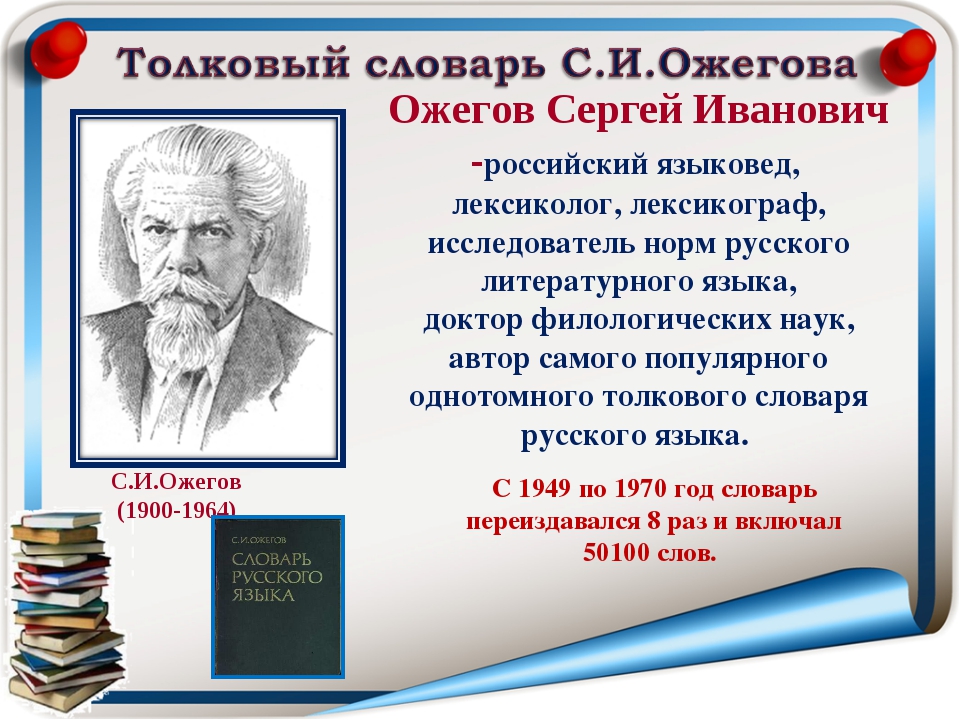 Добро, уют, покой и любовь – на  них  держится дом
Для того, чтобы воспитание детей было успешным, надо чтобы воспитывающие люди, не переставая , воспитывали себя.                Л.Н.Толстой
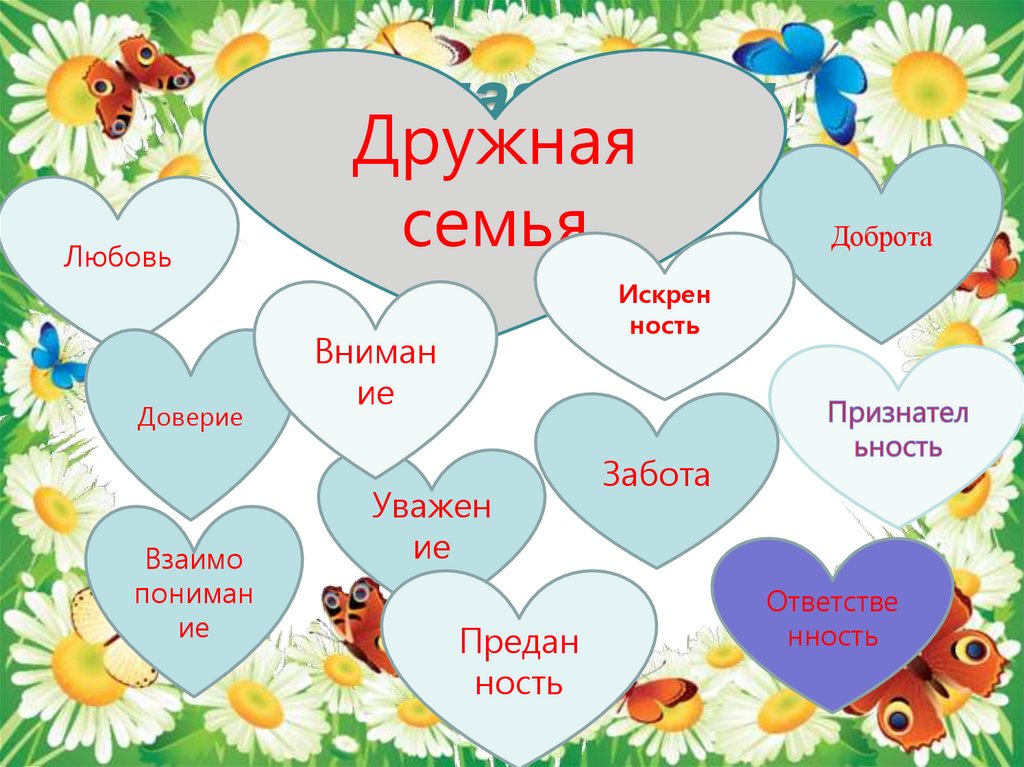 Счастлив тот, кто счастлив у себя дома.                       Л.Н.Толстой    В жизни есть только одно несомненное счастье- жить для других.                     Л.Н.Толстой
Любить – значит жить жизнью того, кого любишь.                          Л.Н.Толстой
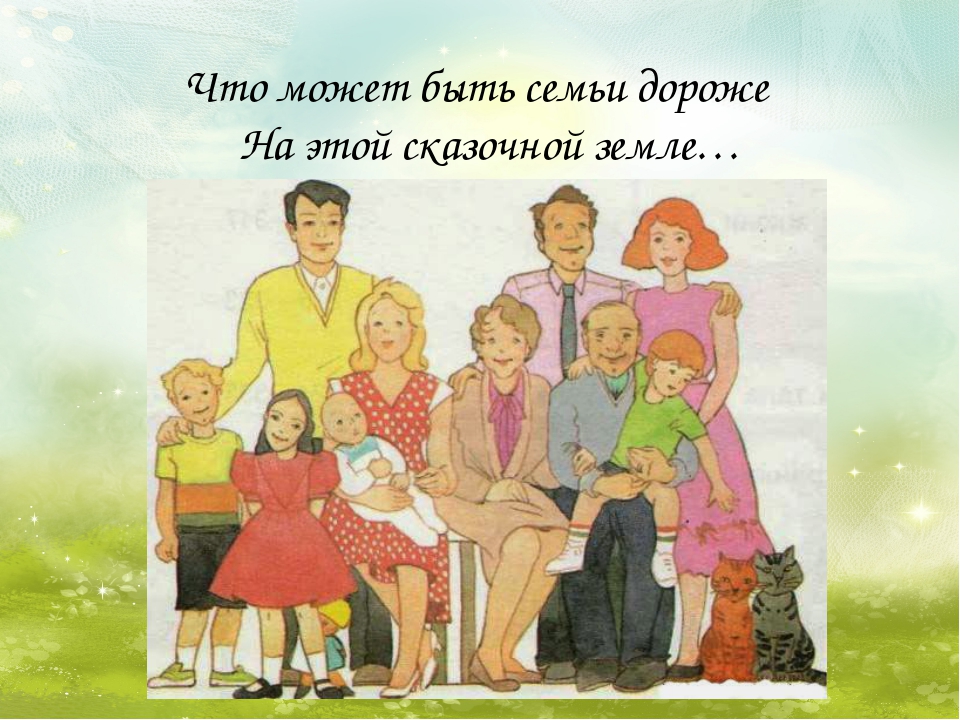 «Родители», «Родина» - святые слова
…И заветные ступени, по которым в мир сошла.
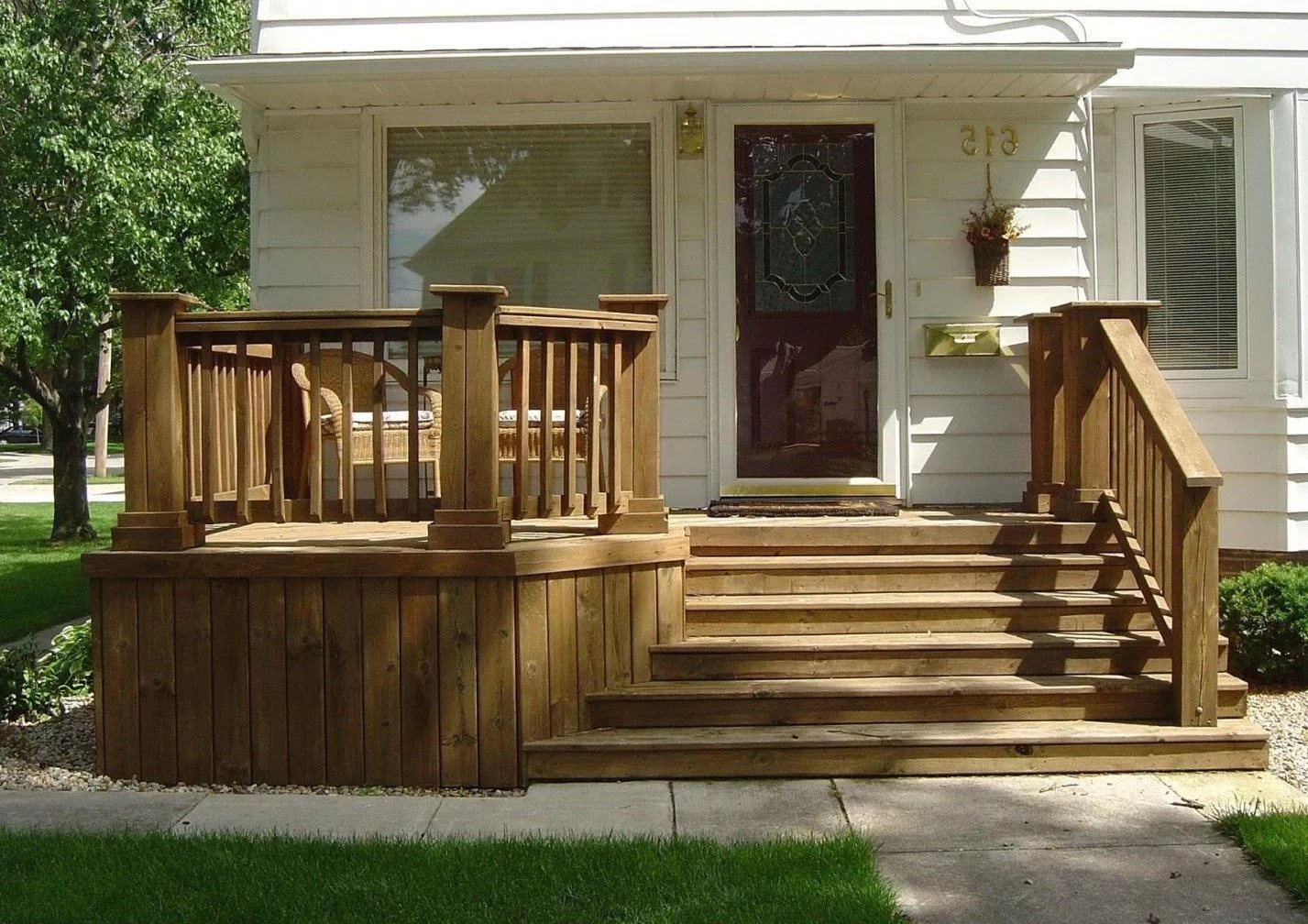 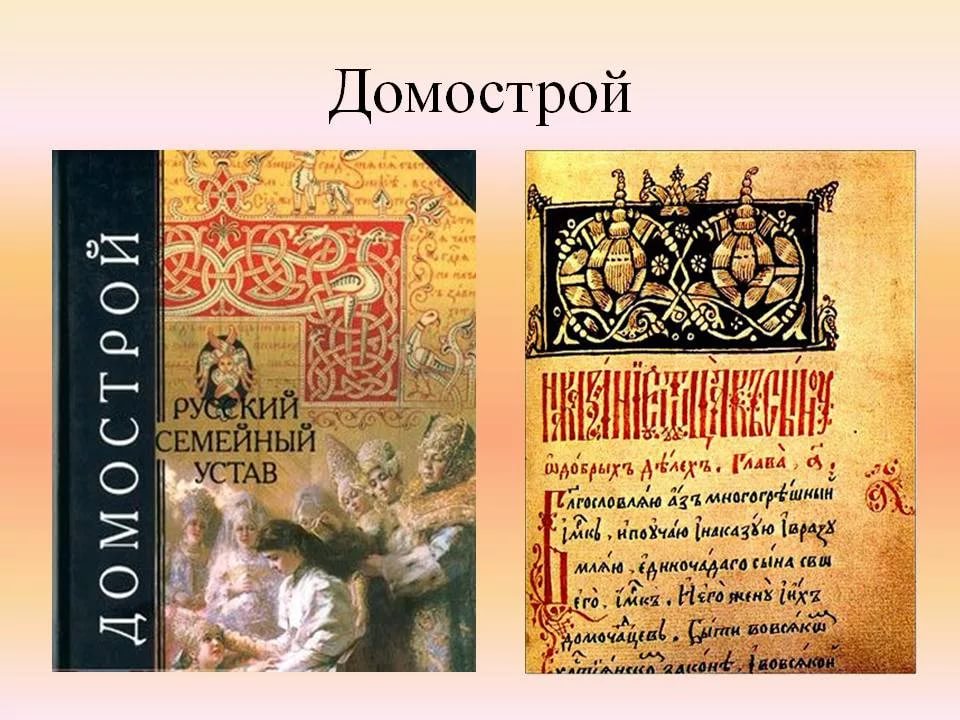 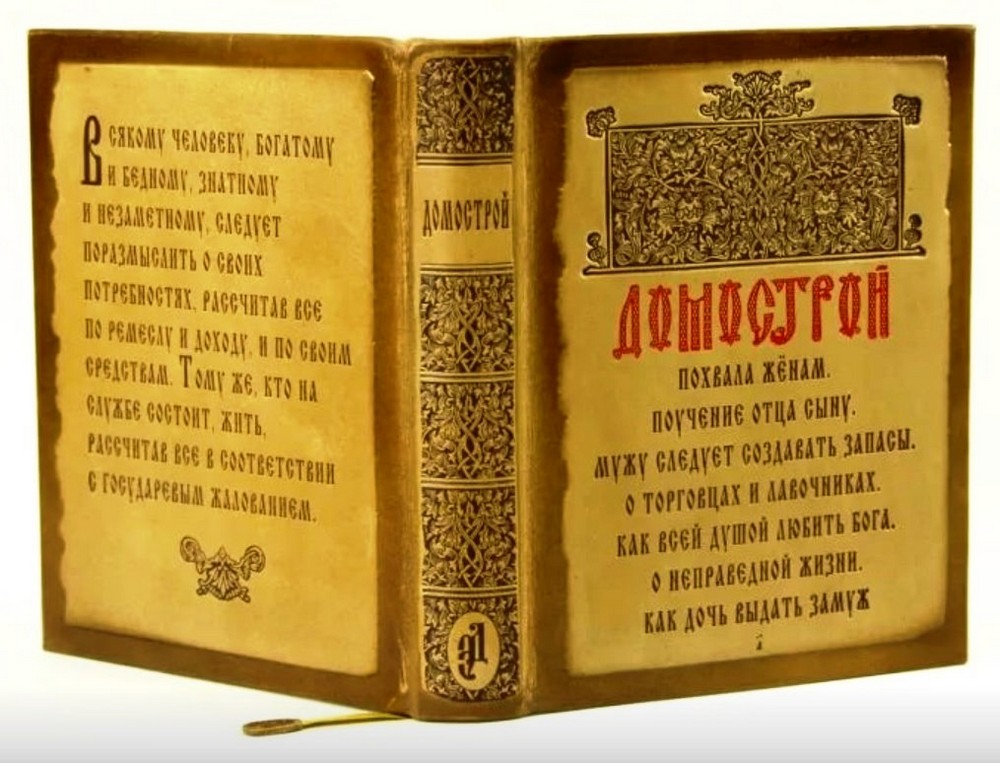 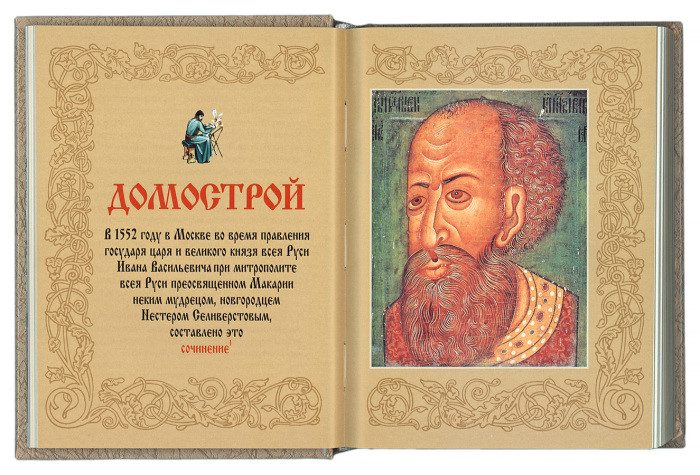 Страницы  из «Домостроя»
Спи, мой синеглазый, спи и подрастай…
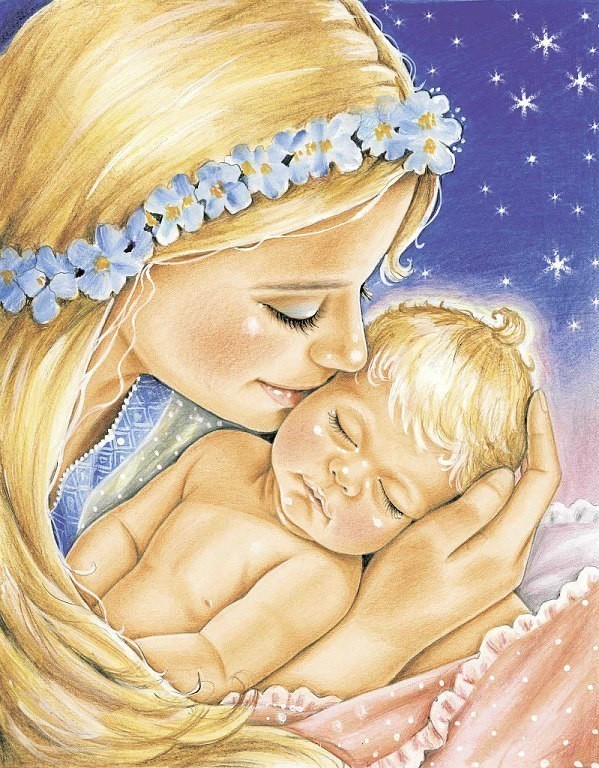 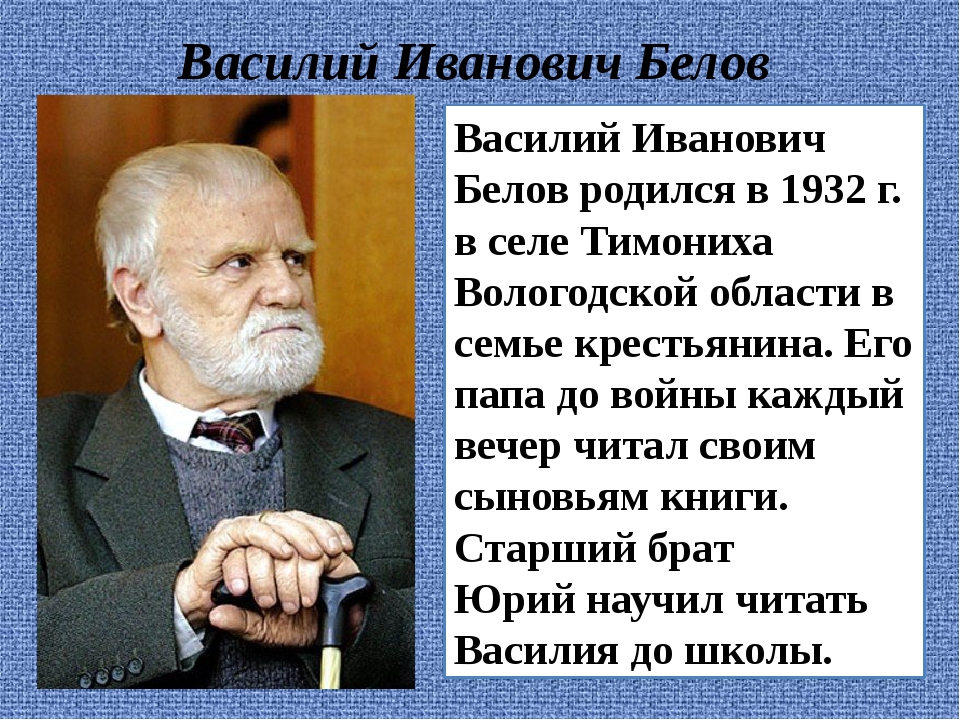 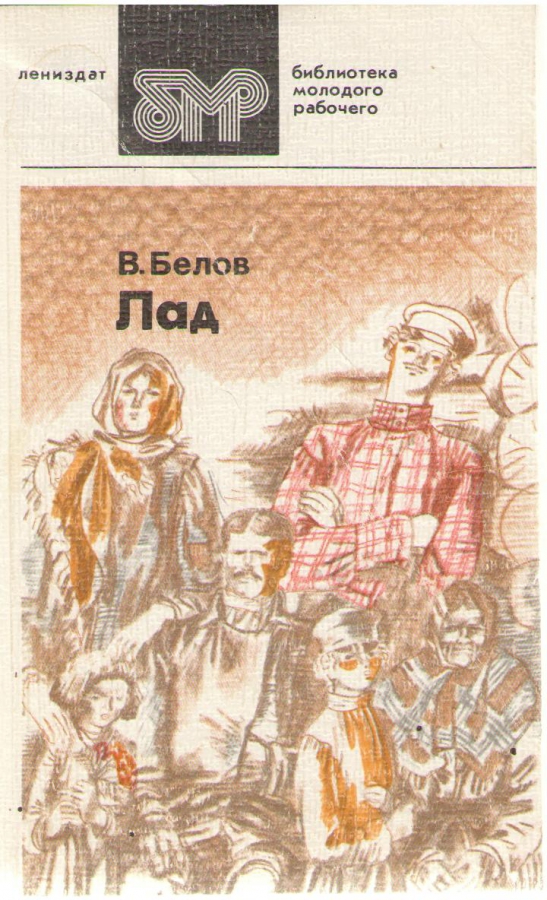 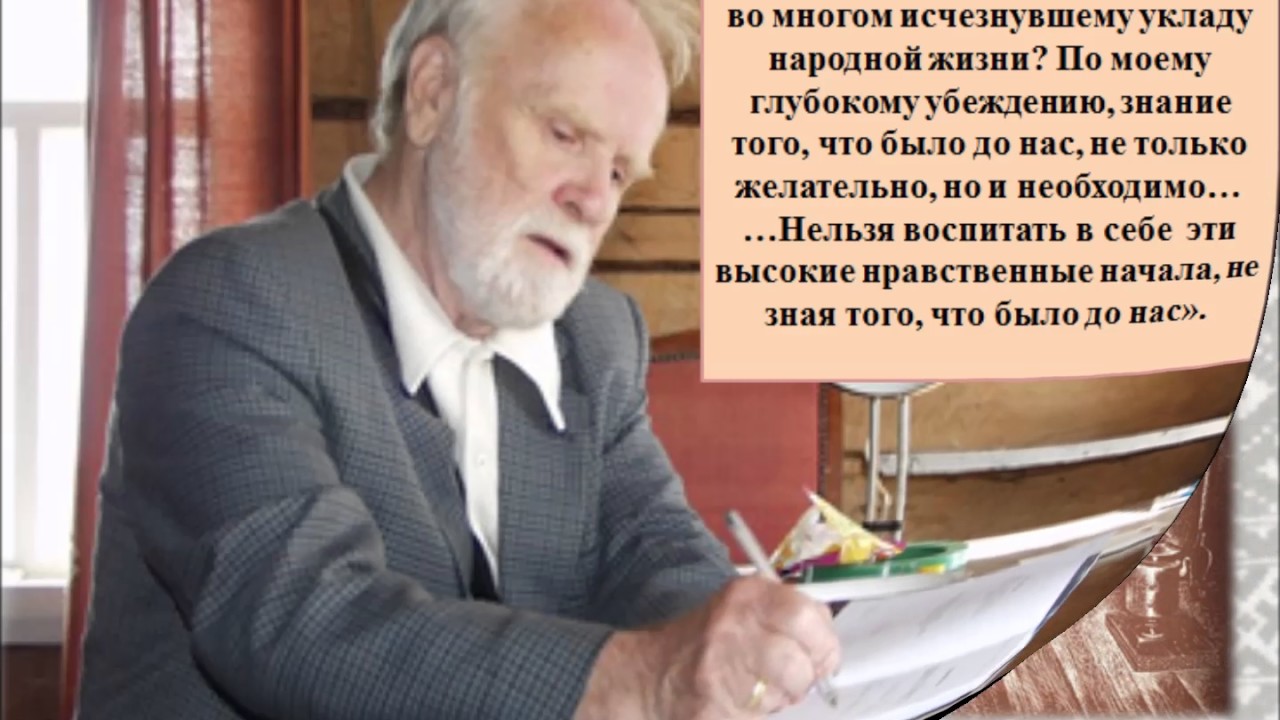 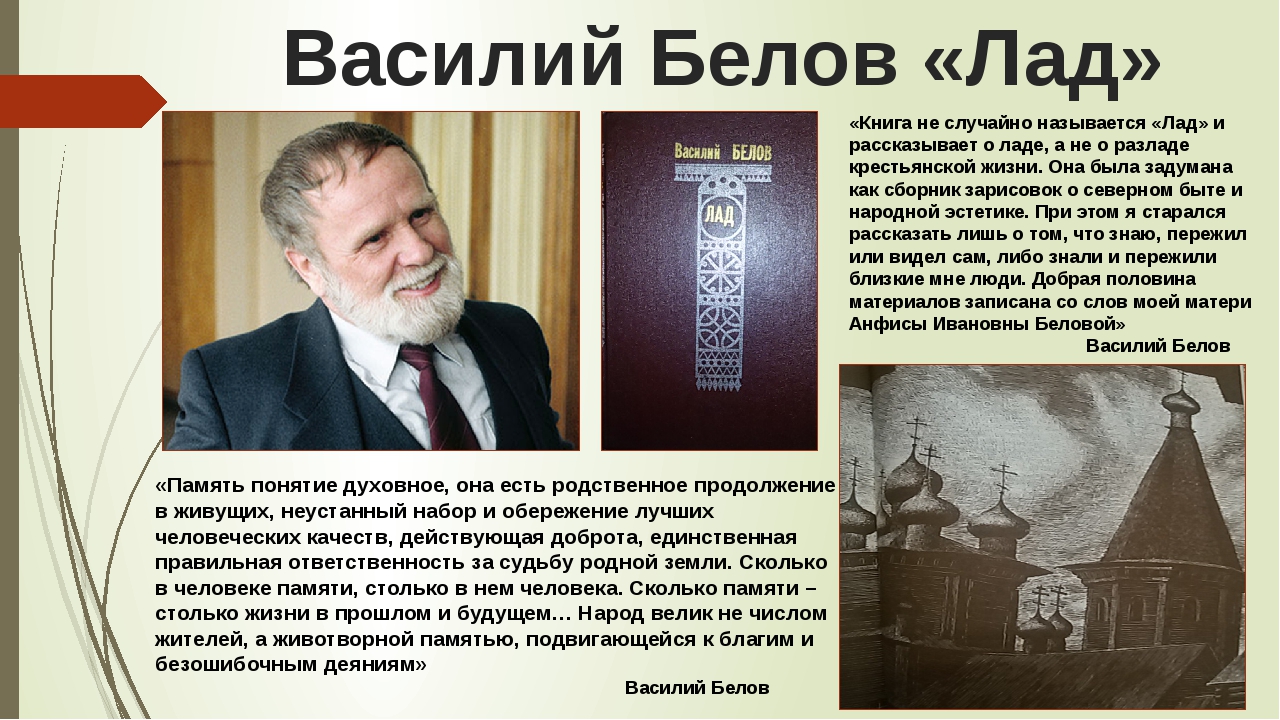 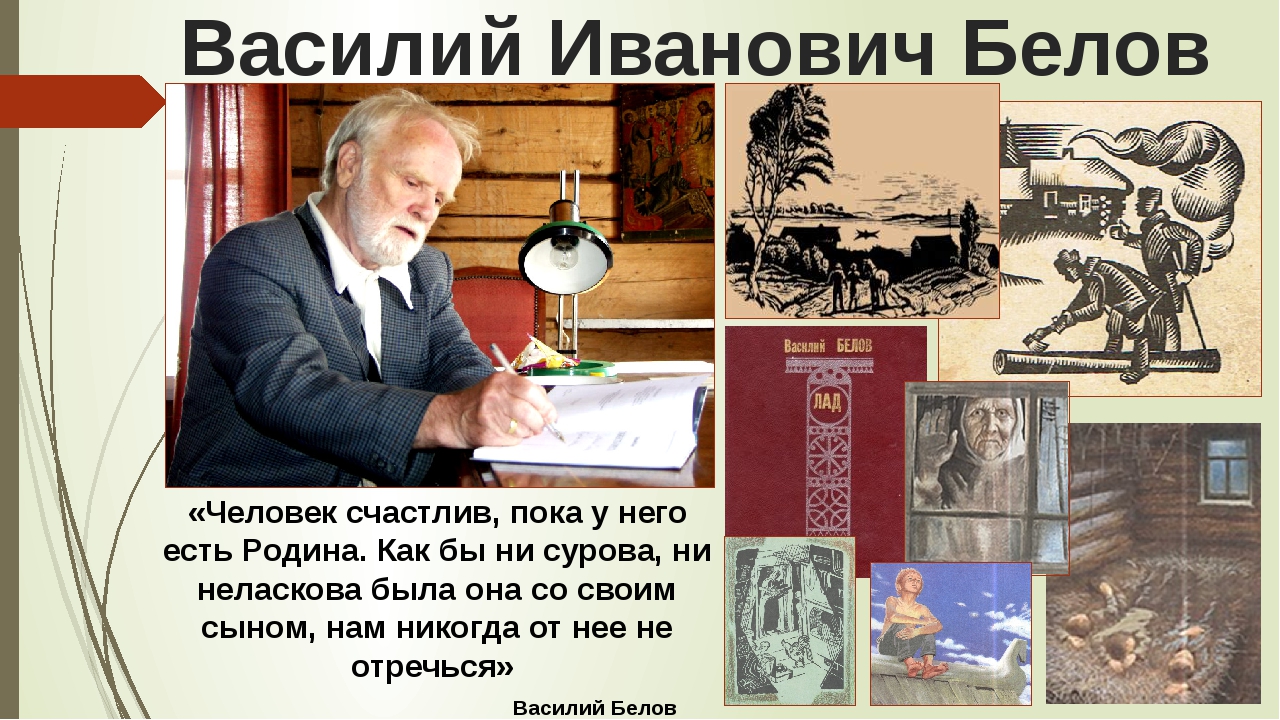 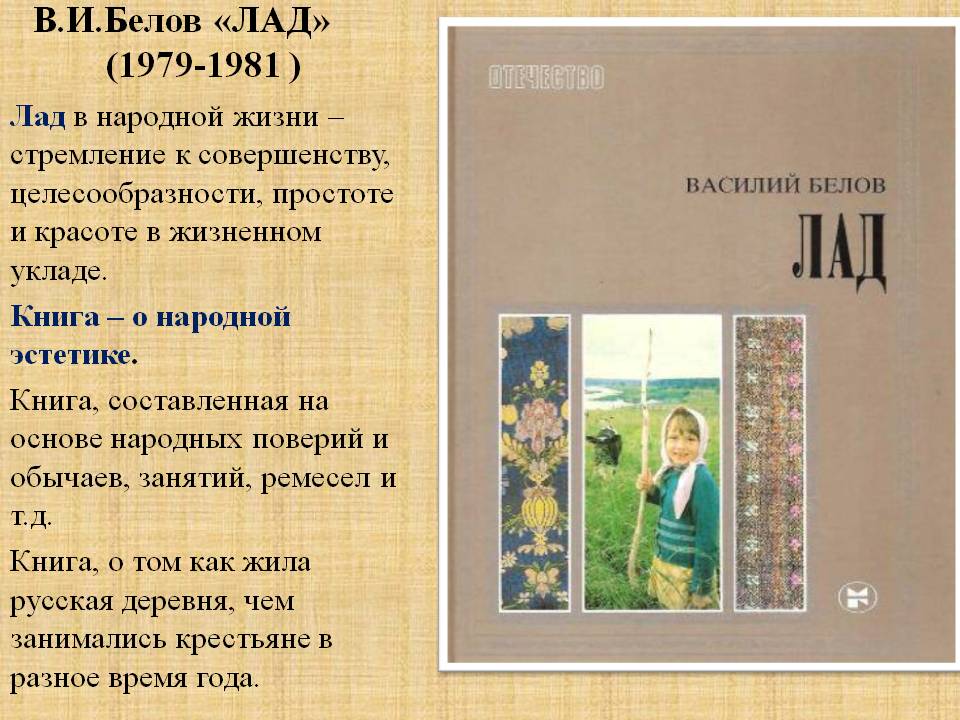 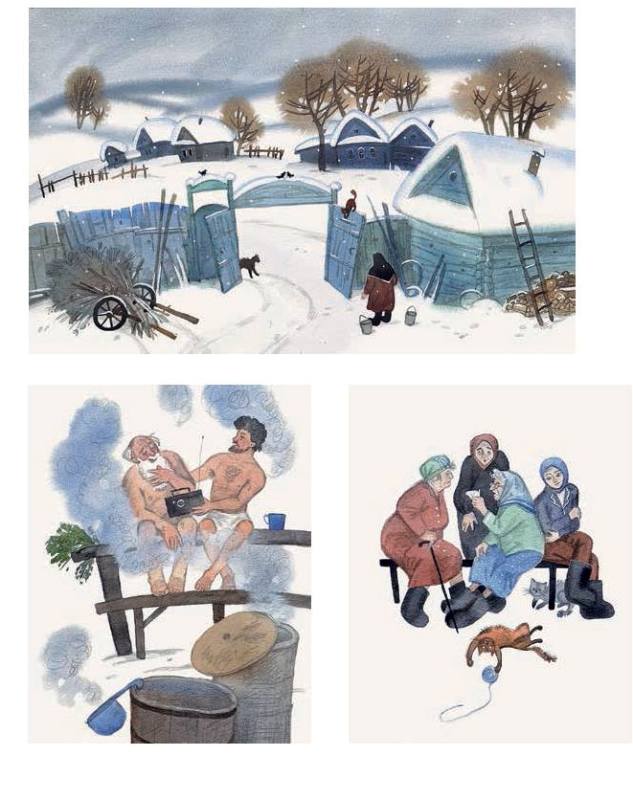 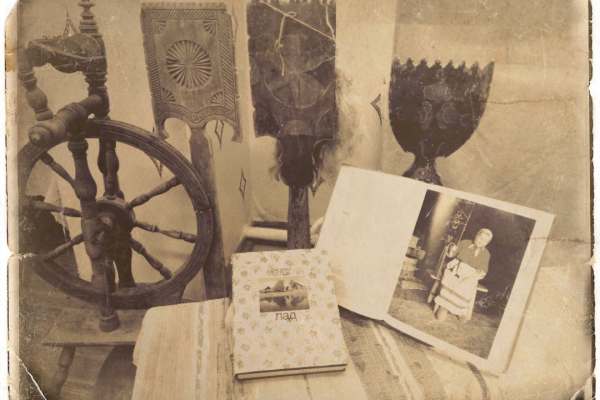 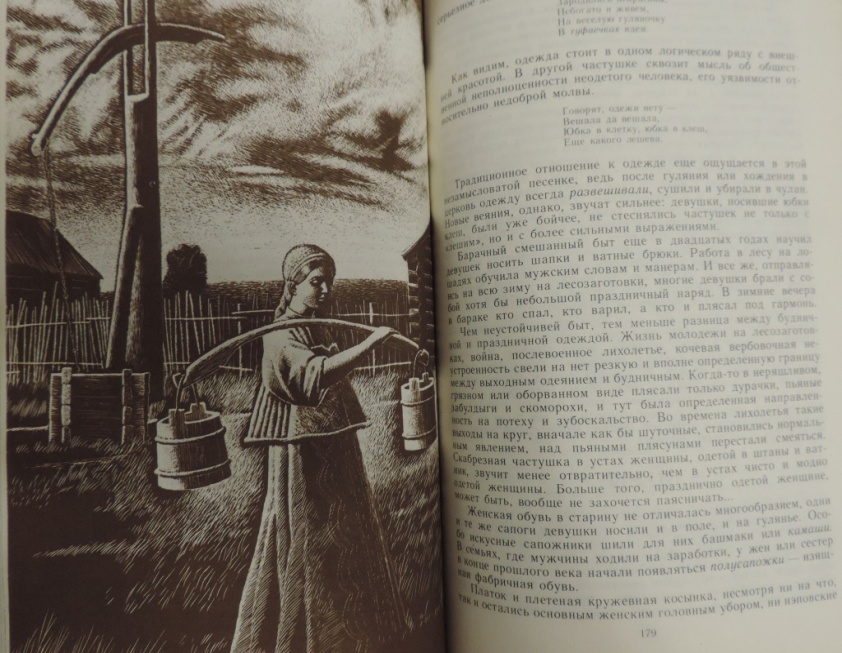 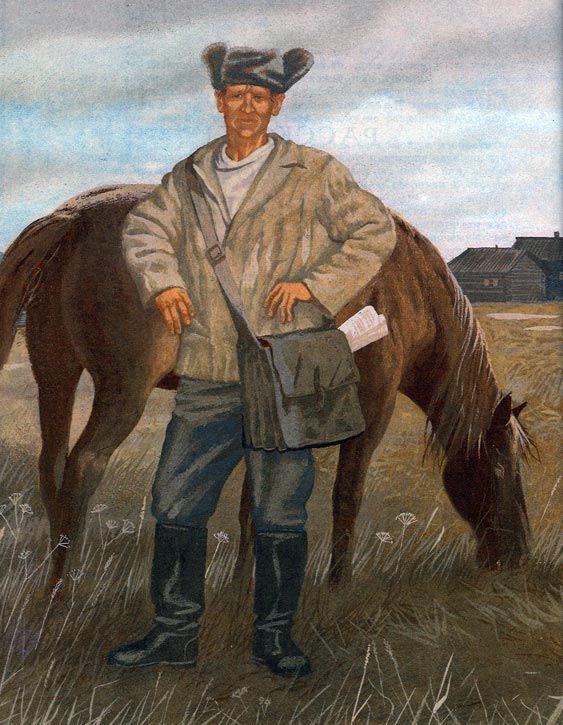 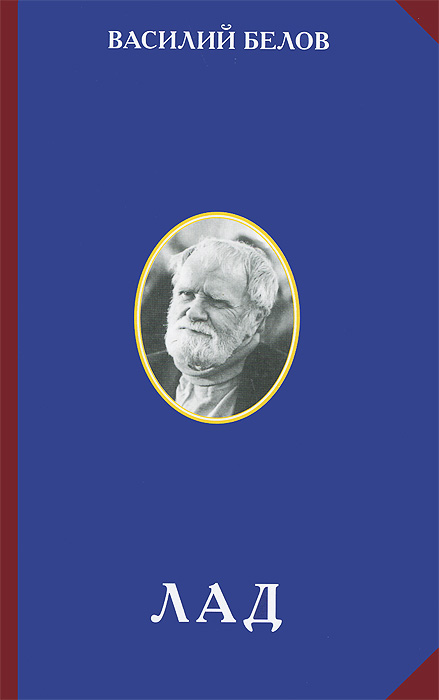 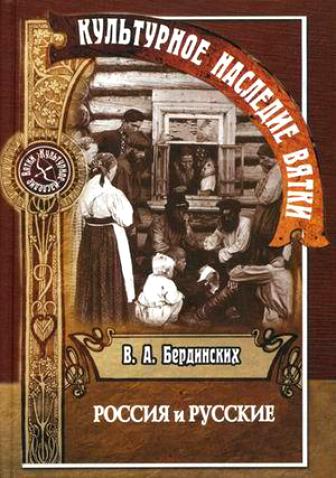 Большая семья собралась за столом.
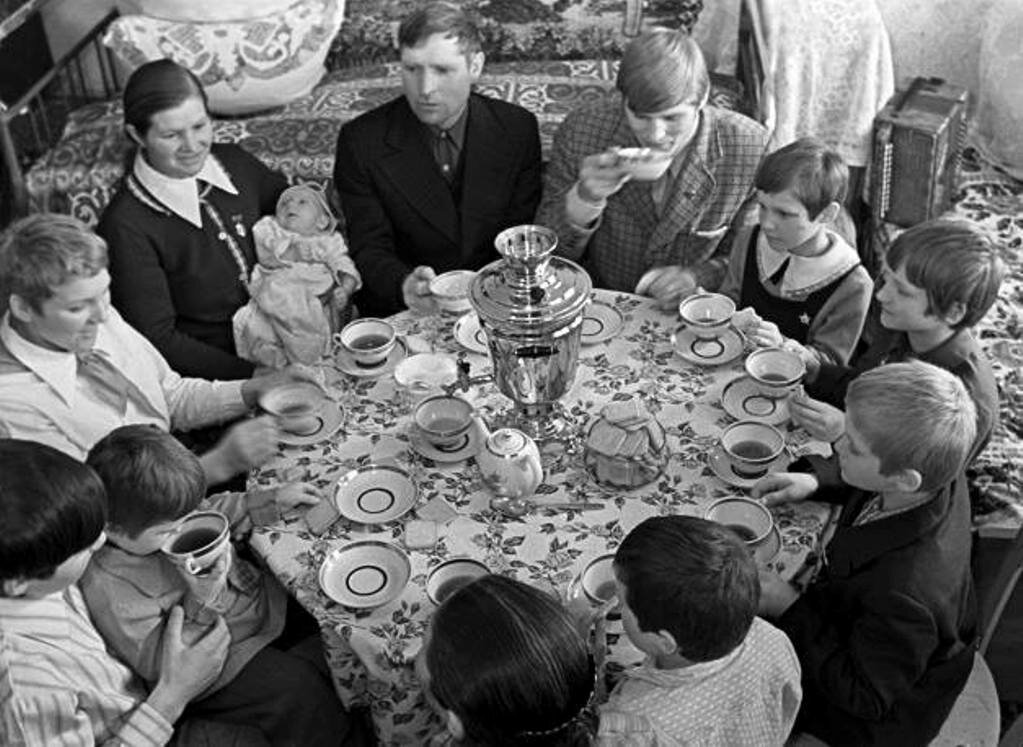 Случайная встреча с хорошей книгой может  навсегда изменитьсудьбу человека.                                                М.Прево
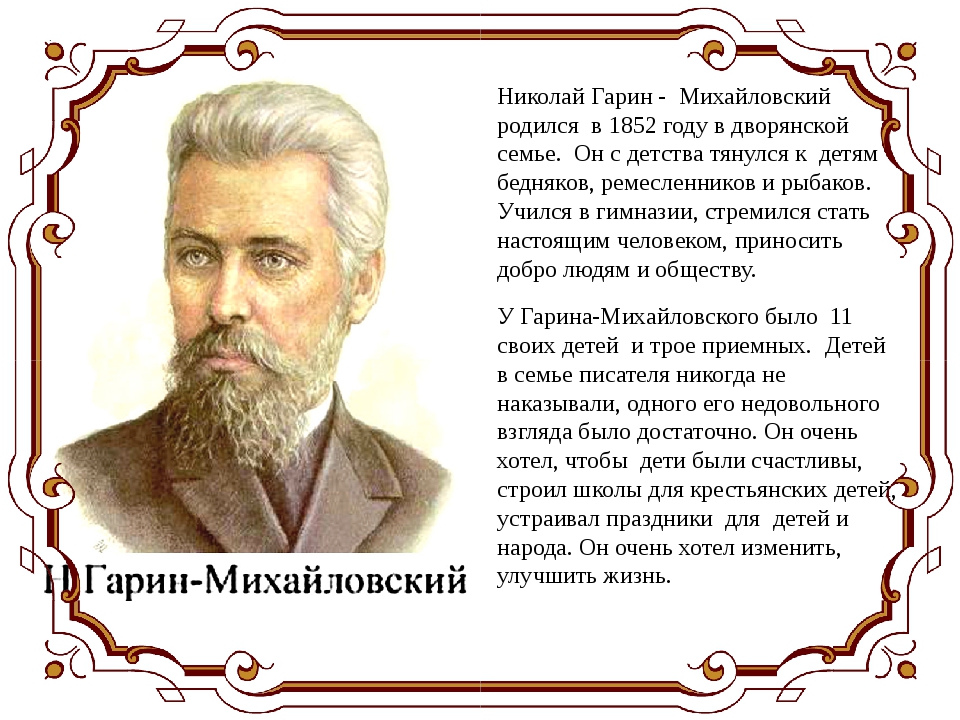 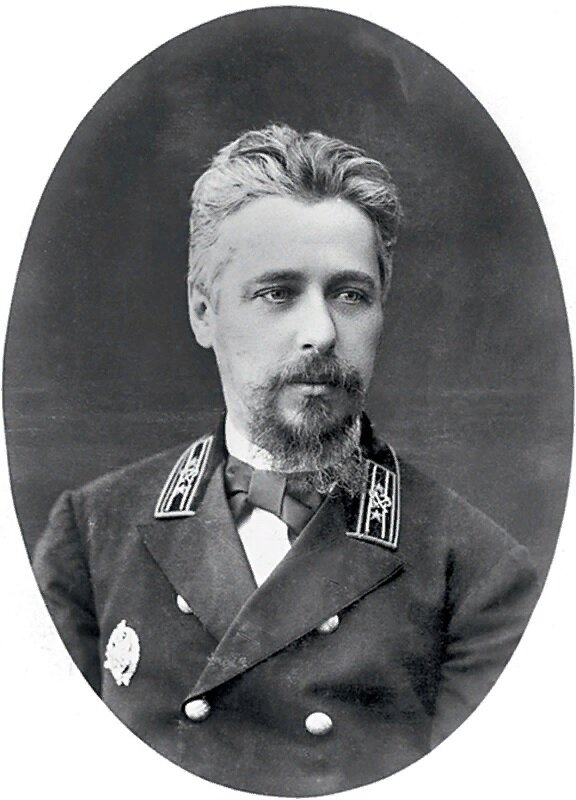 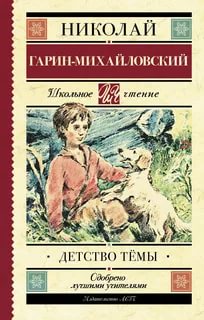 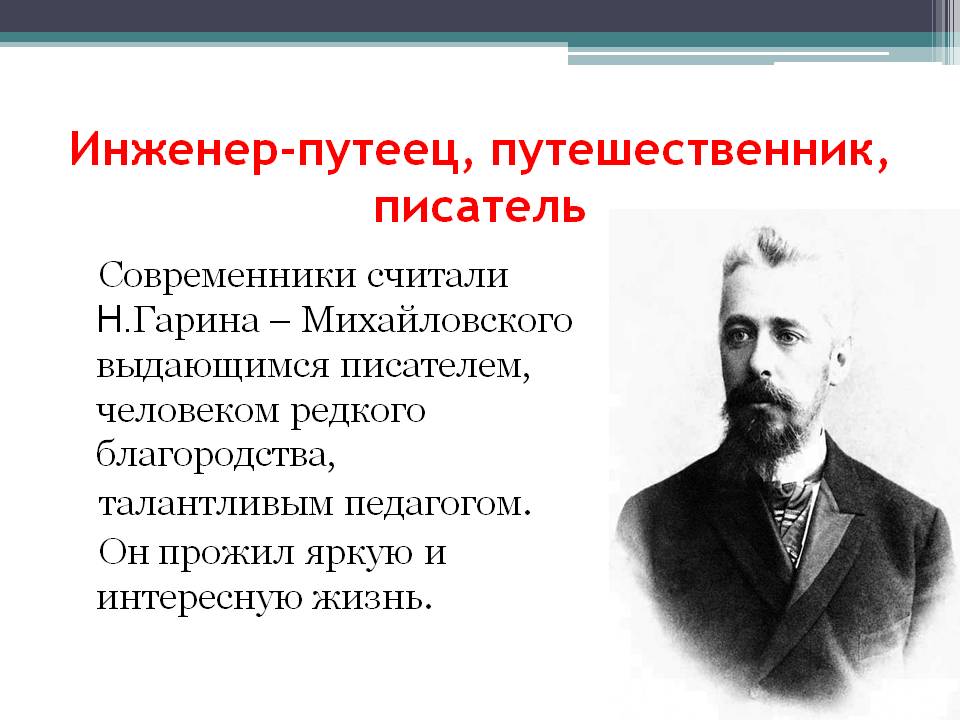 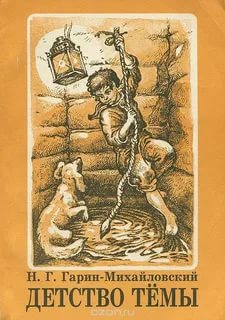 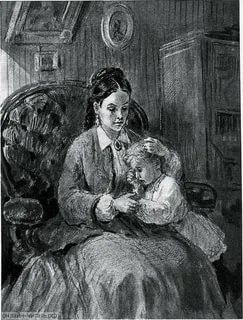 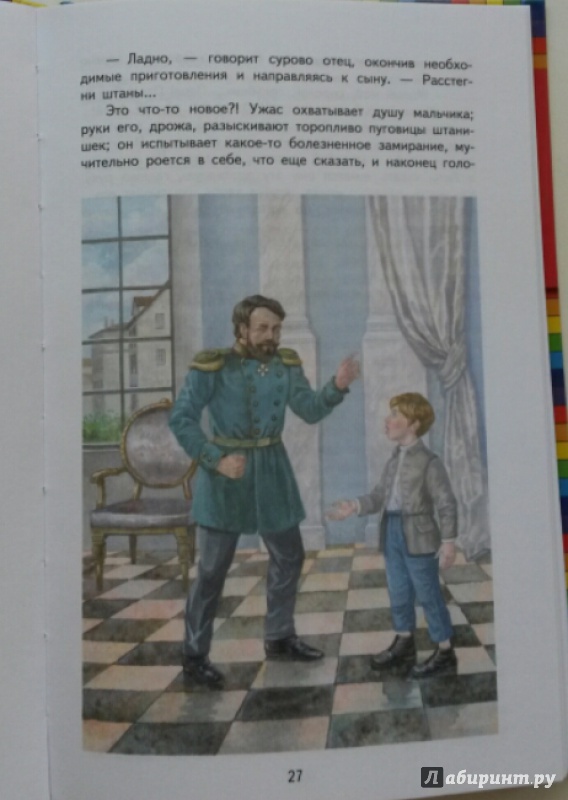 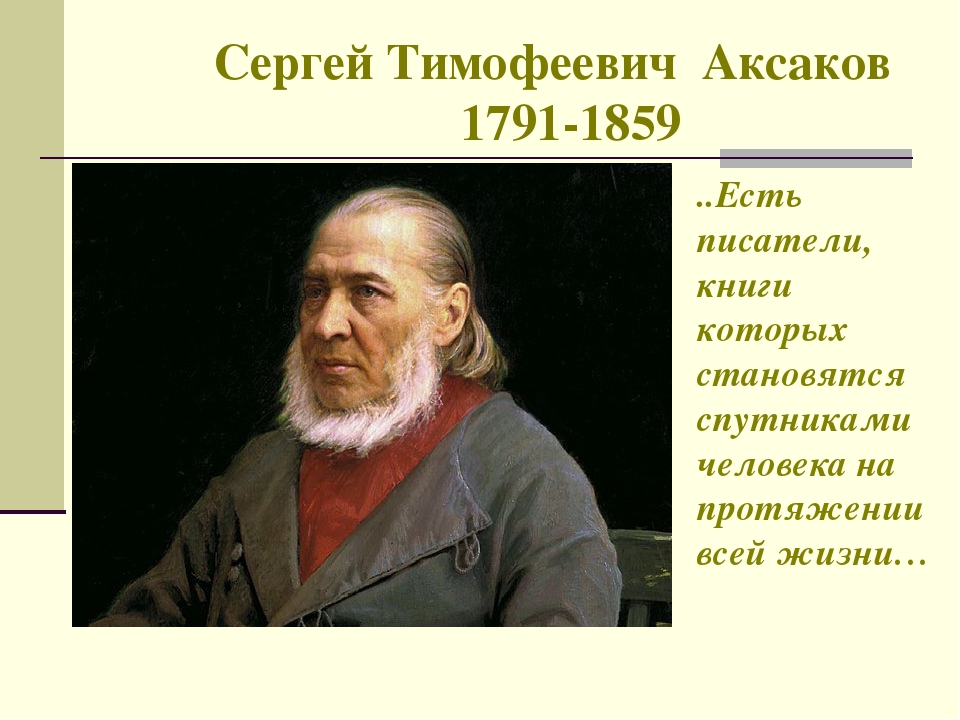 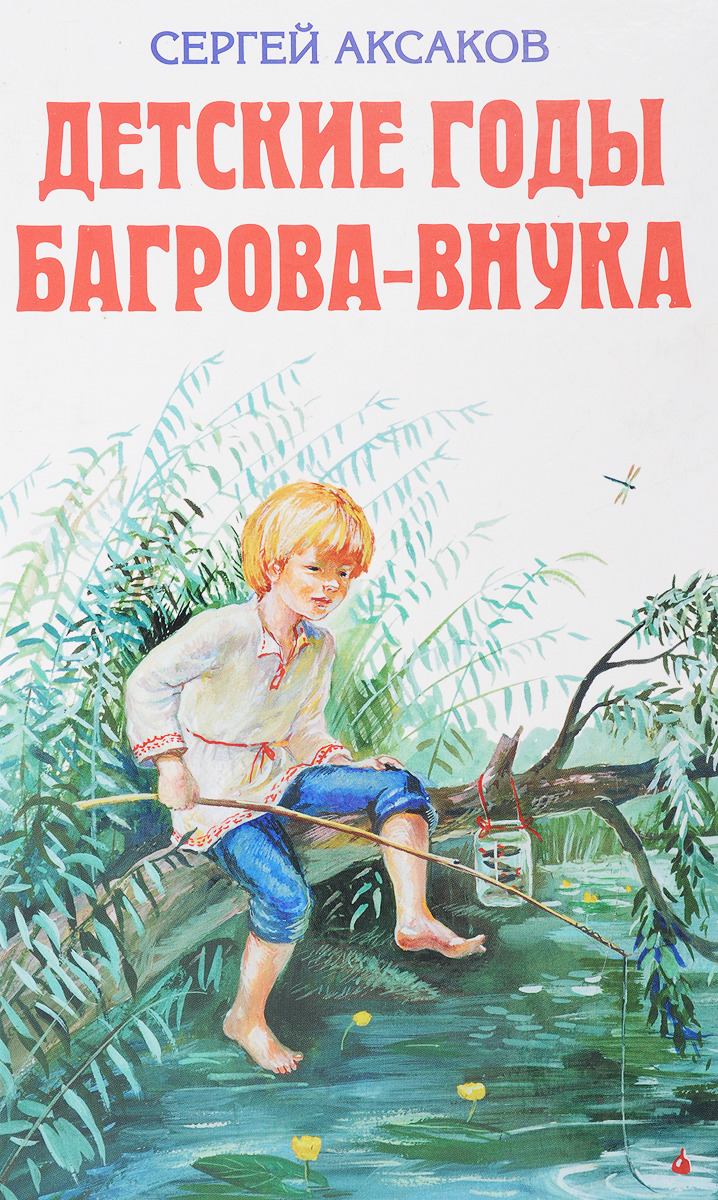 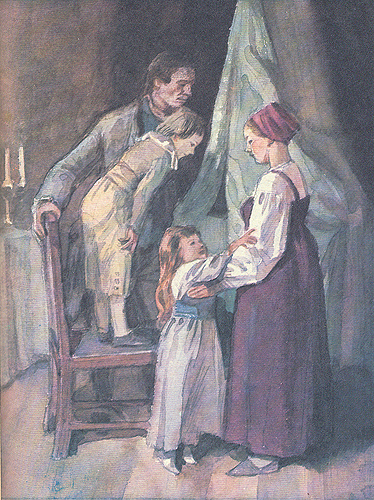 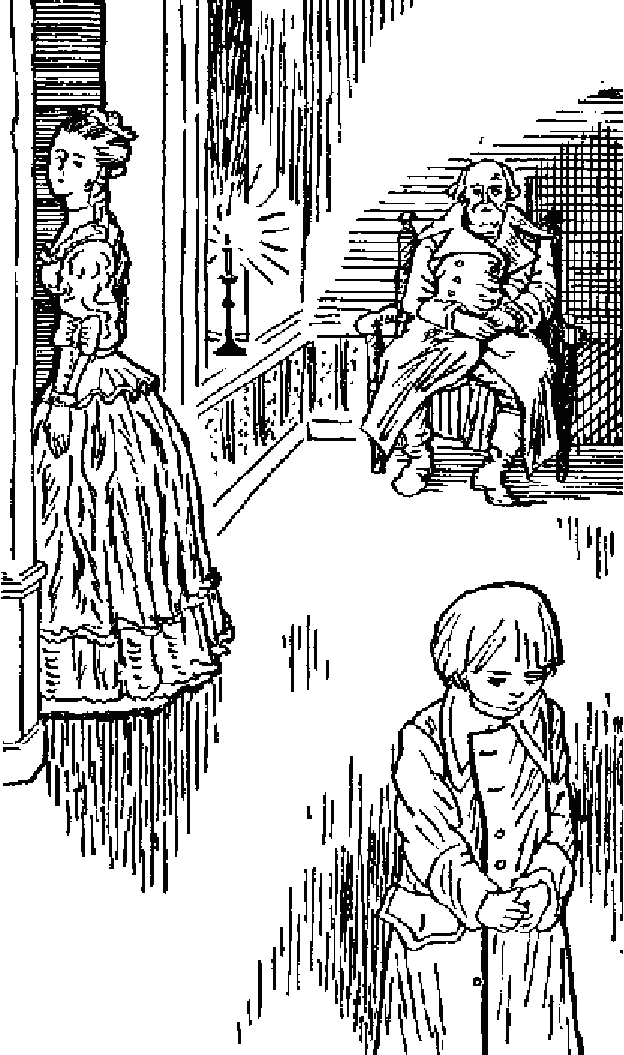 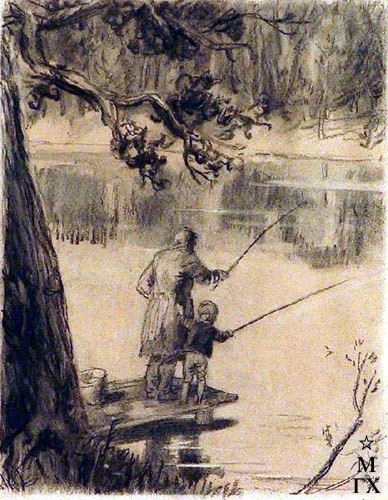 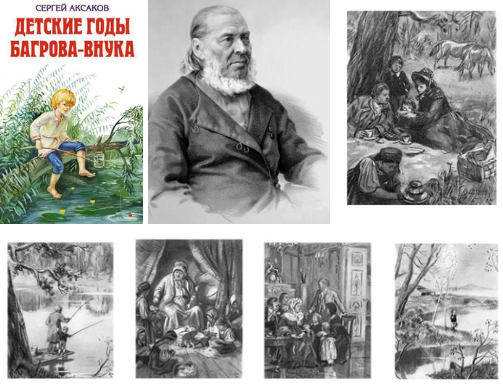 Александр Сергеевич Пушкин
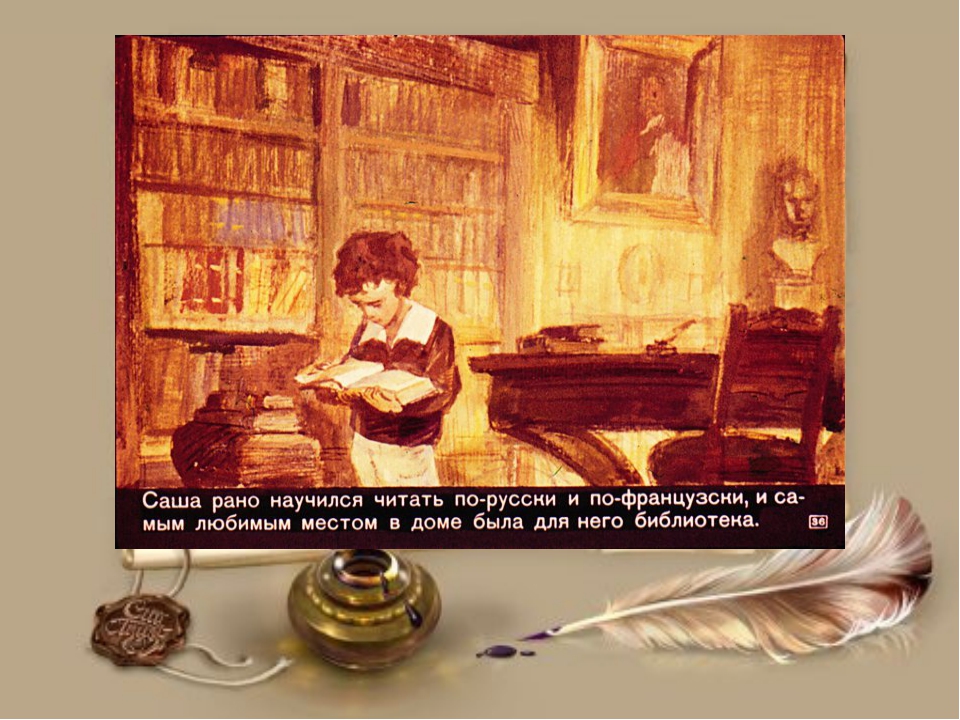 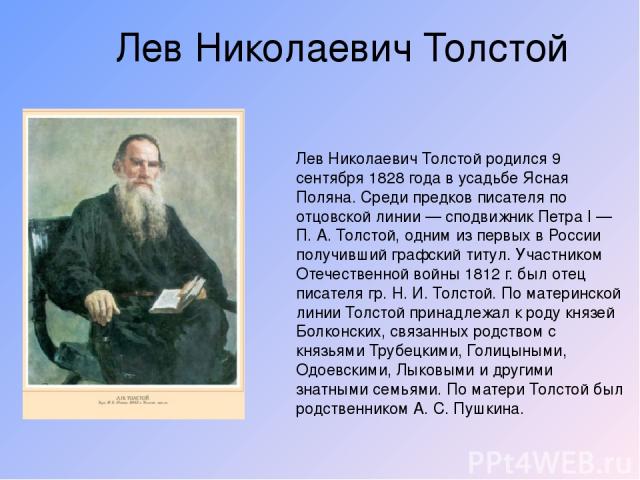 Софья Андреевна
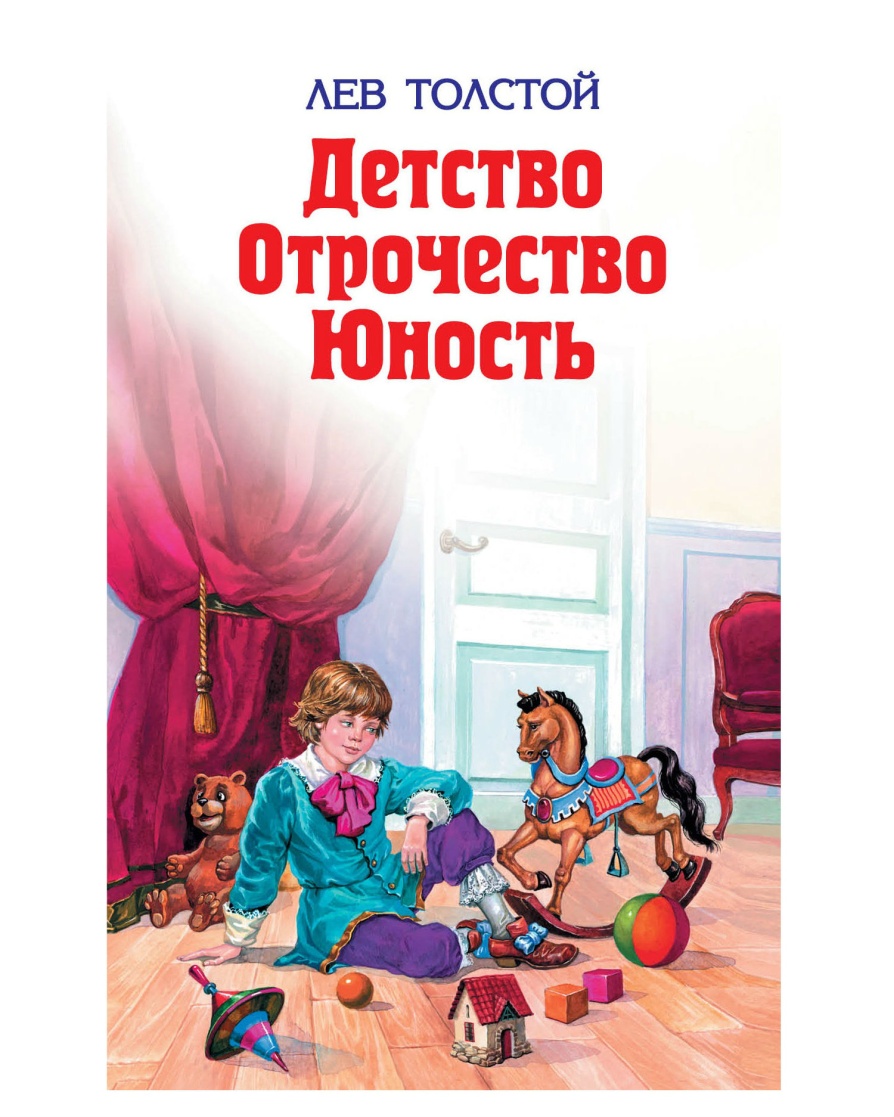 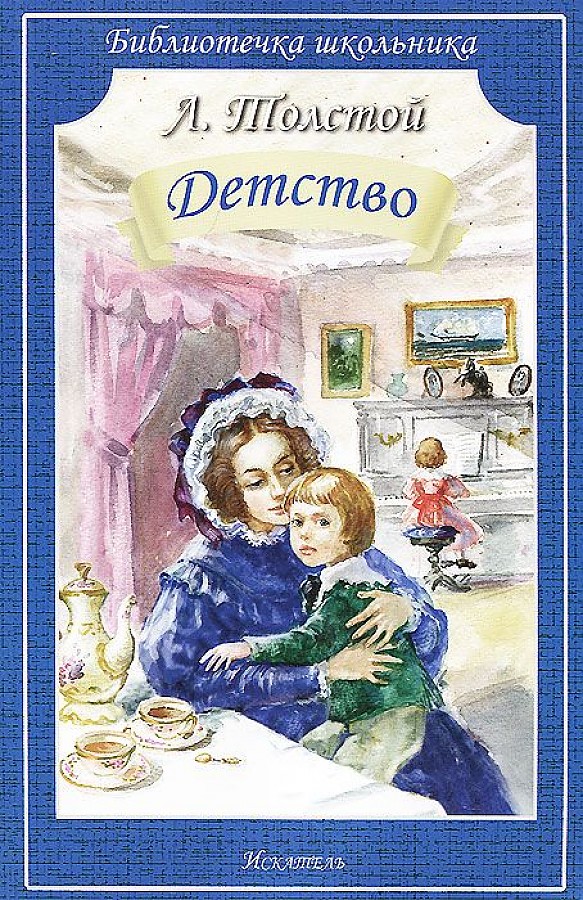 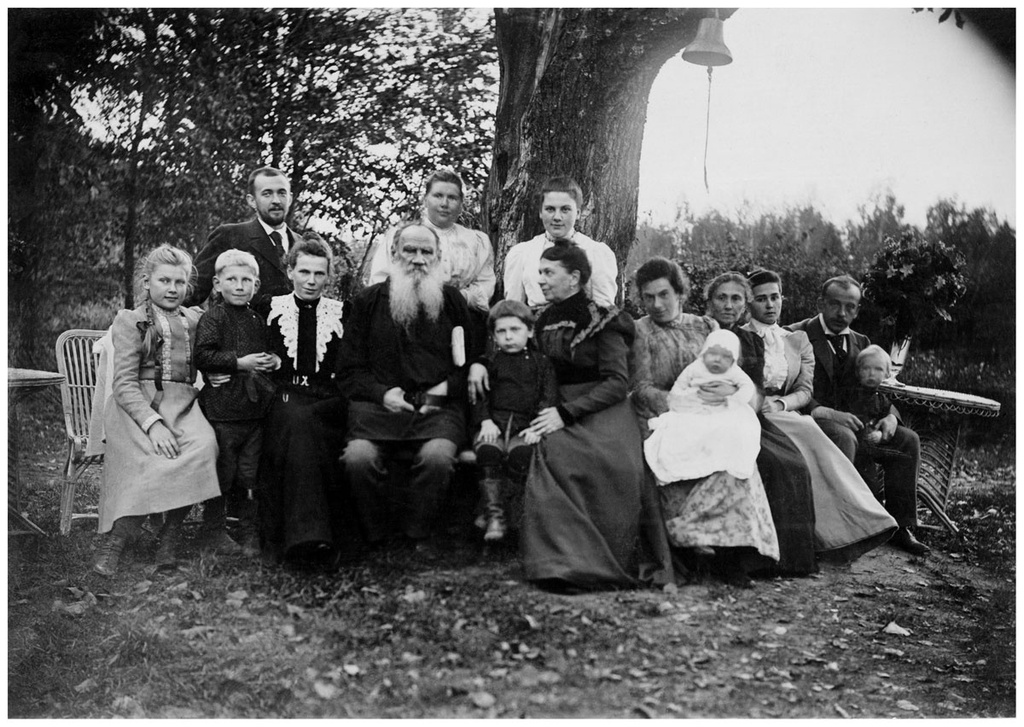 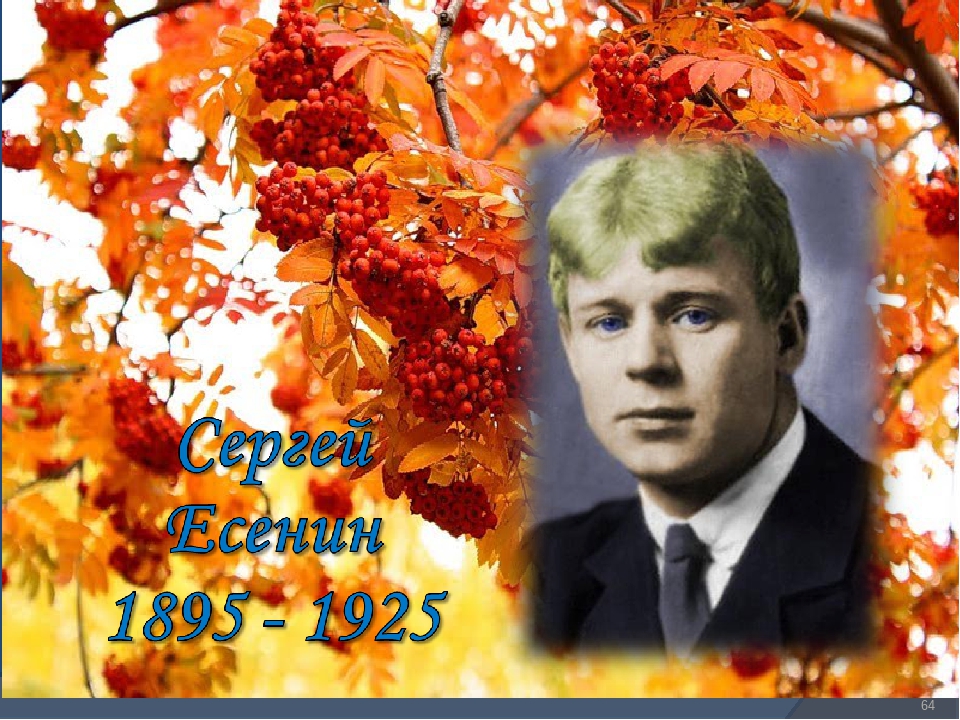 Сергей Есенин с матерью
Храни семейные альбомы, слуг верных памяти своей!
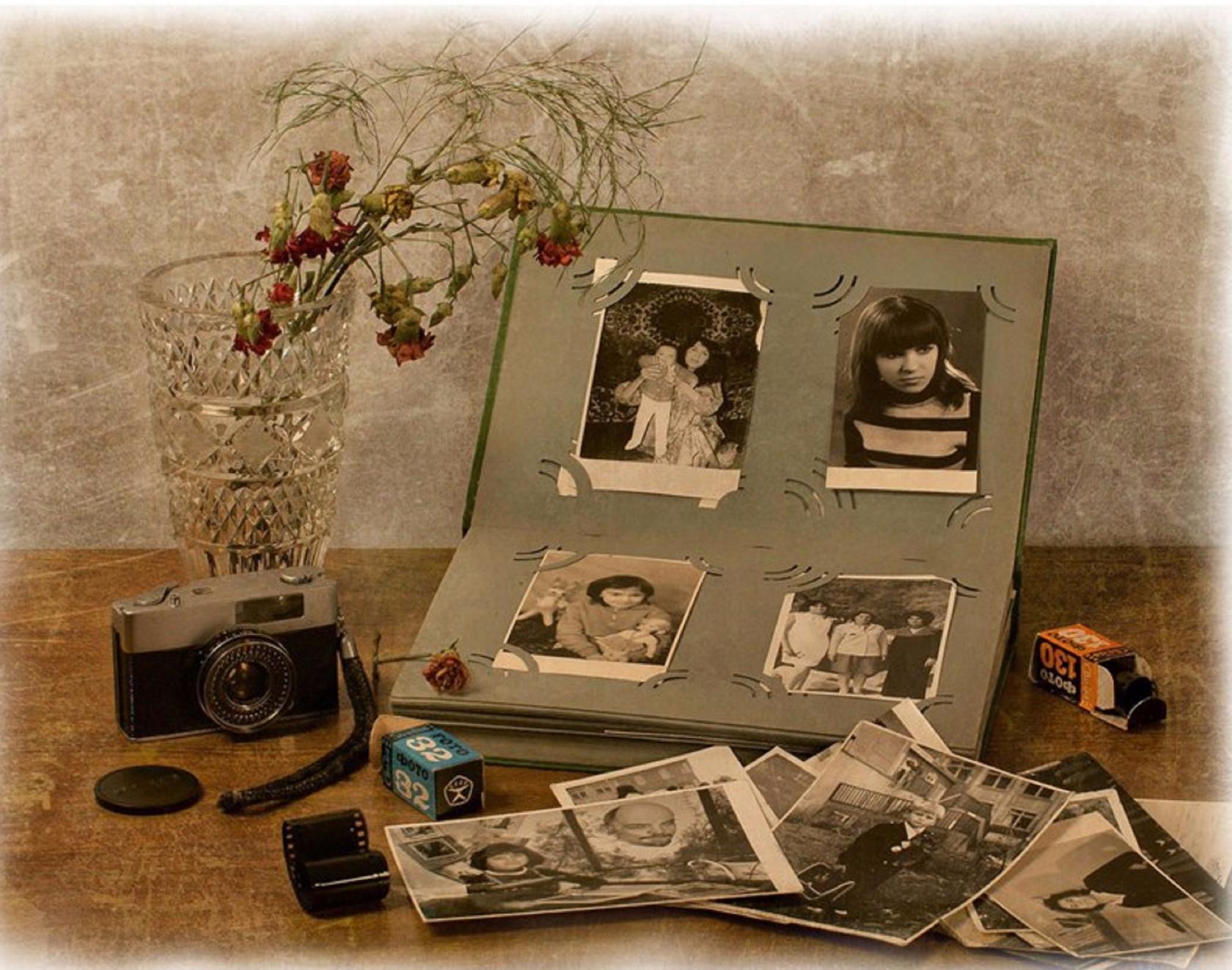 Загляните в семейный альбом…
« Мы перестали радоваться, и самое страшное, - перестали удивляться. Удивляться всему: рождению ребенка, восходу солнца, приходу весны.… Вернитесь к традициям домашних посиделок, хождений друг к другу в гости, совместных праздников. Точка отсчета в процессе нашего возрождения – это дом, семья. Я в это верю»                 Ольга Волкова, народная артистка
Презентацию  подготовила педагог-библиотекарь  I квалификационной категории МБОУ «Чебеньковская СОШ»Жанетова С.Б.